Machine Learning: Decision Trees
Chapter 18.1-18.3
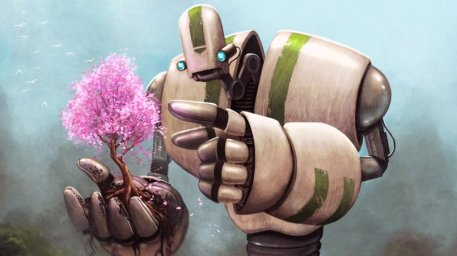 Some material adopted from notes by Chuck Dyer
Decision Trees (DTs)
A supervised learning method used for classification and regression
Given a set of training tuples, learn model to predict one value from the others
Learned value typically a class (e.g. goodRisk)
 Resulting model is simple to understand, interpret, visualize and apply
Learning a Concept
The red groups are negative examples, blue positive
Attributes
Size: large, small
Color: red, green, blue
Shape: square, circle
Training data
A decision tree-induced partition
The red groups are negative examples, blue positive
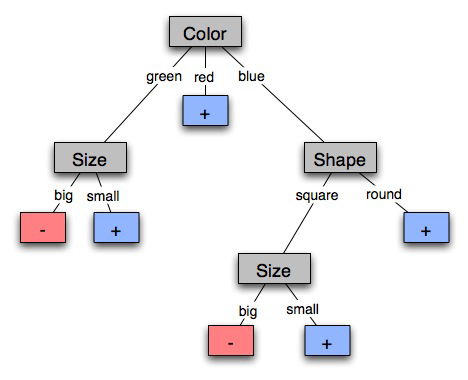 Negative things are  big, green shapes and big, blue squares
Color
green
blue
red
Size
+
Shape
big
small
square
round
-
+
Size
+
big
small
-
+
Learning decision trees
Goal: Build a decision tree to classify examples as positive or negative instances of a concept using supervised learning from a training set
A decision tree is a tree where
 each non-leaf node has associatedwith it an attribute (feature)
each leaf node has associatedwith it a classification (+ or -)
each arc has associated with it oneof the possible values of attributeat the node from which the arc is directed 
Generalization: allow for >2 classes
e.g., for stocks, classify into {sell, hold, buy}
Expressiveness of Decision Trees
Can express any function of the input attributes, e.g. for Boolean functions, truth table row → path to leaf:





Trivially, there’s a consistent decision tree for any training set with one path to leaf for each example (unless f nondeterministic in x), but it probably won't generalize to new examples
We prefer to find more compact decision trees
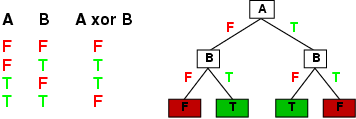 Inductive learning and bias
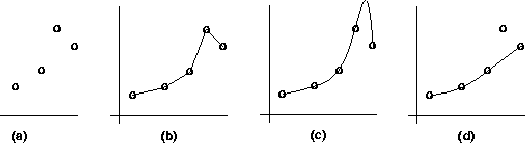 Suppose that we want to learn a function f(x) = y and we are given some sample (x,y) pairs, as in figure (a)
There are several hypotheses we could make about this function, e.g.: (b),  (c) and (d)
A preference for one over the others reveals the bias of our learning technique, e.g.:
prefer piece-wise functions
prefer a smooth function
prefer a simple function and treat outliers as noise
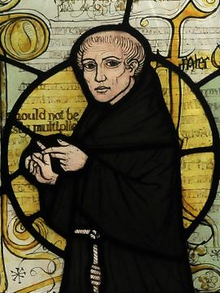 Preference bias: Occam’s Razor
William of Ockham (1285-1347)
“non sunt multiplicanda entia praeter necessitatem” 
entities are not to be multiplied beyond necessity 
Simplest consistent explanation is the best
Smaller decision trees correctly classifying training examples preferred over larger ones
Finding the smallest decision tree is NP-hard, so we use algorithms that find reasonably small ones
Hypothesis spaces
How many distinct decision trees with n Boolean attributes?
= number of Boolean functions
= number of distinct truth tables with 2n rows = 22n
e.g., with 6 Boolean attributes, 18,446,744,073,709,551,616 trees
How many conjunctive hypotheses (e.g., Hungry  Rain)?
Each attribute can be in (positive), in (negative), or out
3n distinct conjunctive hypotheses
e.g., with 6 Boolean attributes, 729 trees
A more expressive hypothesis space
increases chance that target function can be expressed
increases number of hypotheses consistent with training set
	 may get worse predictions in practice
R&N’s restaurant domain
Develop decision tree for decision patron makes when deciding whether or not to wait for a table
Two classes: wait, leave
Ten attributes: Alternative available? Bar in restaurant? Is it Friday? Are we hungry? How full is the restaurant? How expensive? Is it raining? Do we have reservation? What type of restaurant is it? Estimated waiting time?
Training set of 12 examples
~ 7000 possible cases
Attribute-based representations
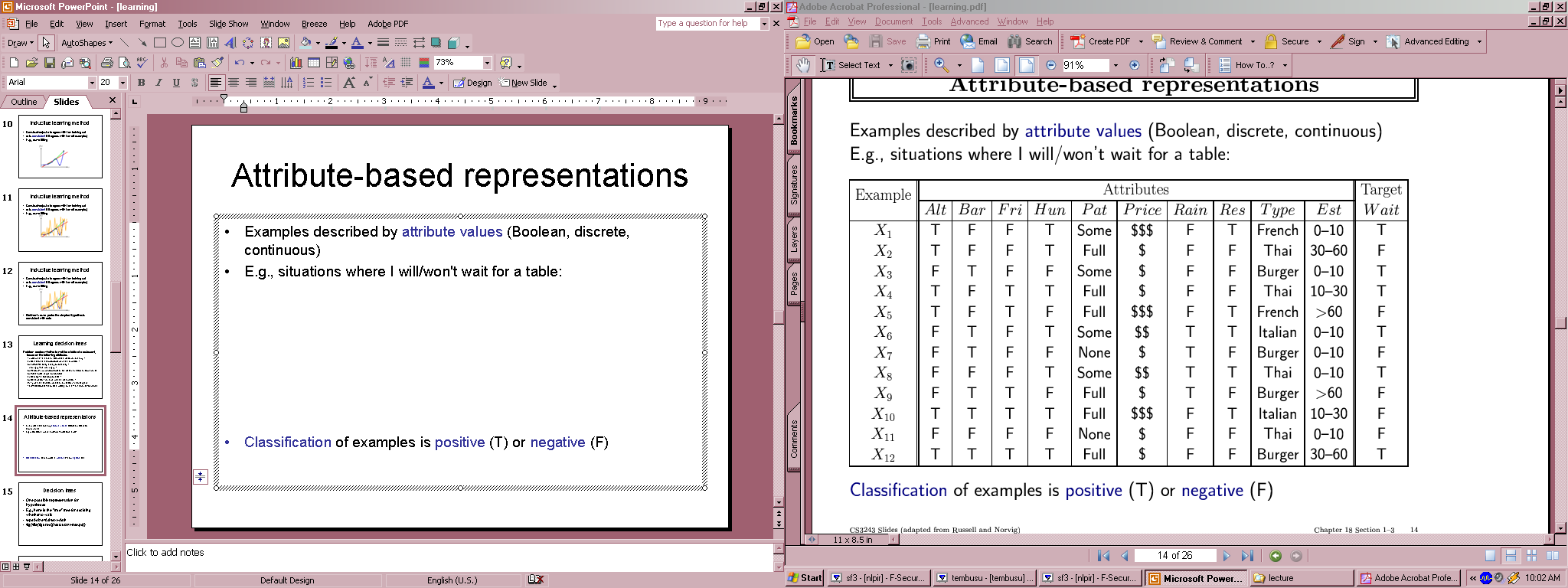 Examples described by attribute values (Boolean, discrete, continuous), e.g., situations where I will/won't wait for a table
Classification of examples is positive (T) or negative (F)
Serves as a training set
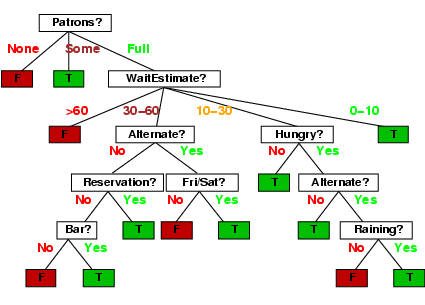 A decision treefrom introspection
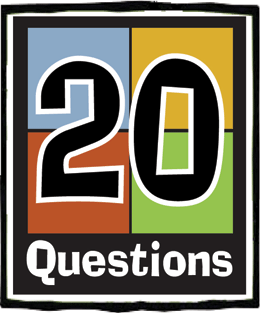 Issues
It’s like 20 questions
We can generate many decision trees depending on what attributes we ask about and in what order
How do we decide?
What makes one decision tree better than another: number of nodes, number of leaves, maximum depth?
ID3/C4.5/J48 Algorithm
Greedy algorithm for decision tree construction developed by Ross Quinlan circa 1987 
Top-down construction of tree by recursively selecting best attribute to use at current node
Once attribute selected for current node, generate child nodes, one for each possible value of attribute
Partition examples using values of attribute, & assign these subsets of examples to appropriate child node
Repeat for each child node until all examples associated with a node are either all positive or negative
Choosing the best attribute
Key problem: choosing which attribute to split a given set of examples
Possibilities for choosing attribute:
Random: Select one at random 
Least-Values: one with smallest number of possible values 
Most-Values: one with largest number of possible values 
Max-Gain: one that has largest expected information gain – i.e., that results in smallest expected size of subtrees rooted at its children
The ID3 algorithm uses the max-gain method of selecting the best attribute
Choosing an attribute
Idea: good attribute splits examples into subsets that are (ideally) all positive or all negative





Which is better: Patrons? or Type?
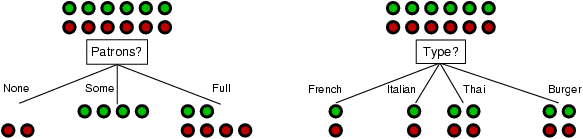 N
French
Y
Y
N
Italian
Thai
N
Y
N
Y
N
Y
N
Y
Burger
Empty
Some
Full
Restaurant example
Random: Patrons or Wait-time; Least-values: Patrons; Most-values: Type; Max-gain: ???
Type variable
Patrons variable
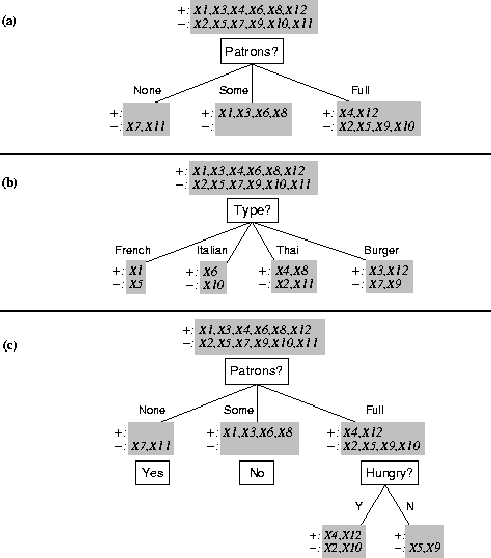 Splitting examples by testing attributes
ID3-induced decision tree
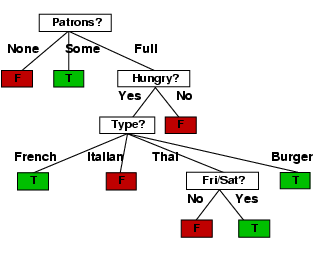 Compare the two Decision Trees
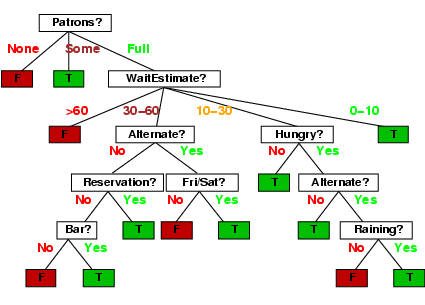 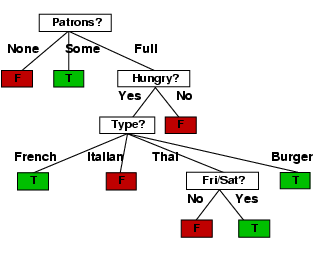 Information theory 101
Sprang fully formed from Claude Shannon’s seminal work: Mathematical Theory ofCommunication in 1948
Intuitions
Common words (a, the, dog) shorter than less common ones (parlimentarian, foreshadowing)
E.g.: morse code: common letters have shorter encodings
Information inherent in data/message (inform-ation entropy) measured in minimum number of bits needed to store/send using a good encoding
Information theory 101
Information entropy ... tells how much information there is in an event. In general, the more uncertain or random the event is, the more information it will contain. Link
Receiving a message is an event
How much information is in these messages
The sun rose today!   
It’s sunny today in Honolulu!
The coin toss is heads!
It’s sunny today in Seattle!
Life discovered on Mars!
None
A lot
Information theory 101
For n equally probable possible messages or data values, each has probability 1/n
Information of a message is -log(p) = log(n)
e.g., with 16 messages, then log(16) = 4 and we need 4 bits to identify/send each message
If probability distribution P (p1,p2…pn) for n messages, its information (aka H or entropy) is:

I(P) = -(p1*log(p1) + p2*log(p2) + .. + pn*log(pn))
Entropy of a distribution
Examples:
If P is (0.5, 0.5) then I(P) = .5*1 + 0.5*1 = 1
If P is (0.67, 0.33) then I(P) = -(2/3*log(2/3) + 1/3*log(1/3)) = 0.92
If P is (1, 0) then I(P) = 1*1 + 0*log(0) = 0
The more uniform the probability distribution, the greater its information: more information is conveyed by a message telling you which event actually occurred
Entropy is the average number of bits/message needed to represent a stream of messages
Example: Huffman code
In 1952 MIT student David Huffman devised, for a homework assignment, a coding scheme that’s optimal when all data probabilities are powers of 1/2
A Huffman code can be built in the following manner:
Rank symbols in order of probability of occurrence
Successively combine two symbols of the lowest probability to form a new composite symbol; eventually we will build a binary tree where each node is the probability of all nodes beneath it
Trace a path to each leaf, noticing direction at each node
Huffman code example
M   P
A  .125
B  .125
C  .25
D  .5
1
1
0
.5
.5
D
1
0
If we use this code to many messages (A,B,C or D) with this probability distribution, then, over time, the average bits/message should approach 1.75
.25
.25
C
1
0
.125
.125
A
B
Information for classification
If a set T of records is divided into disjoint exhaustive classes (C1,C2,..,Ck) by value of the class attribute, then information needed to identify class of an element of T is:  
	Info(T) = I(P)
where P is the probability distribution of partition (C1,C2,..,Ck): 
P = (|C1|/|T|, |C2|/|T|, ..., |Ck|/|T|)
C1
C2
C3
C1
C2
C3
High information
Low information
Information for classification II
If we further divide T wrt attribute X into sets {T1,T2, ..,Tn}, the information needed to identify class of an element of T becomes the weighted average of the information needed to identify the class of an element of Ti, i.e. the weighted average of Info(Ti): 
Info(X,T) = S|Ti|/|T| * Info(Ti)
C1
C2
C3
C1
C2
C3
High information
Low information
Information gain
Gain(X,T) = Info(T) - Info(X,T)  is difference of
info needed to identify element of T and 
info needed to identify element of T after value of attribute X known
This is gain in information due to attribute X
Used to rank attributes and build DT where each node uses attribute with greatest gain of those not yet considered in path from root
Intent: create small DTs to minimize questions
Computing Information Gain
French
N
Y
Should we ask about restaurant type or how many patrons there are?
I(T) = ?
I (Pat, T) =  ?
I (Type, T) = ?
Italian
Y
N
Thai
N
Y
N
Y
N
Y
N
Y
Burger
Some
Empty
Full
Gain (Pat, T) = ?
Gain (Type, T) = ?
N
French
Y
Y
N
Italian
Thai
N
Y
N
Y
N
N
Y
Y
Burger
Empty
Some
Full
Computing information gain
I(T) =   - (.5 log .5 + .5 log .5)  = .5 + .5 = 1
I (Pat, T) =    2/12 (0) + 4/12 (0) +    6/12 (- (4/6 log 4/6 +                 2/6 log 2/6))    = 1/2 (2/3*.6 +         1/3*1.6)    = .47
I (Type, T) =    2/12 (1) + 2/12 (1) +    4/12 (1) + 4/12 (1) = 1
Gain (Pat, T) = 1 - .47 = .53
Gain (Type, T) = 1 – 1 = 0
The ID3 algorithm builds a decision tree, given a set of non-categorical attributes C1, C2, .., Cn, the class attribute C, and a training set T of records

function ID3(R:input attributes, C:class attribute, S:training set) returns decision tree;
   If S is empty, return single node with value Failure;
   If every example in S has same value for C, return    single node with that value;
   If R is empty, then return a single node with most   frequent of the values of C found in examples S;    # causes errors -- improperly classified record
   Let D be attribute with largest Gain(D,S) among R; 
   Let {dj| j=1,2, .., m} be values of attribute D;
   Let {Sj| j=1,2, .., m} be subsets of S consisting of                 records with value dj for attribute D;
   Return tree with root labeled D and arcs labeled      d1..dm going to the trees ID3(R-{D},C,S1). . .     ID3(R-{D},C,Sm);
How well does it work?
Case studies show that decision trees often at least as accurate as human experts
A study for diagnosing breast cancer had humans correctly classifying the examples 65% of the time; DT classified 72% correct
British Petroleum designed a DT for gas-oil separation for offshore oil platforms that  replaced an earlier  rule-based expert system
Cessna designed an airplane flight controller using 90,000 examples and 20 attributes per example
Extensions of ID3
Using gain ratios
Real-valued data
Noisy data and overfitting
Generation of rules
Setting parameters
Cross-validation for experimental validation of performance
C4.5 is an extension of ID3 that accounts for  unavailable values, continuous attribute value ranges, pruning of decision trees, rule derivation, and so on
Using gain ratios
Information gain criterion favors attributes that have a large number of values
An attribute D with a distinct value for each record has Info(D,T) 0, thus Gain(D,T) is maximal
To compensate, use GainRatio instead of Gain:
GainRatio(D,T) = Gain(D,T) / SplitInfo(D,T)
SplitInfo(D,T) is information due to split of T on basis of value of categorical attribute D
SplitInfo(D,T)  =  I(|T1|/|T|, |T2|/|T|, .., |Tm|/|T|)
where {T1, … Tm} is partition of T induced by value of D
N
French
Y
Y
N
Italian
Thai
N
Y
N
Y
N
N
Y
Y
Burger
Empty
Some
Full
Computing gain ratio
I(T) = 1
I (Pat, T) = .47
I (Type, T) = 1
Gain (Pat, T) =.53
Gain (Type, T) = 0
SplitInfo (Pat, T) = - (1/6 log 1/6 + 1/3 log 1/3 + 1/2 log 1/2) = 1/6*2.6 + 1/3*1.6 + 1/2*1    = 1.47
SplitInfo (Type, T) = 1/6 log 1/6 + 1/6 log 1/6 + 1/3 log 1/3 + 1/3 log 1/3    = 1/6*2.6 + 1/6*2.6 + 1/3*1.6 + 1/3*1.6 = 1.93
GainRatio (Pat, T) = Gain (Pat, T) / SplitInfo(Pat, T) = .53 / 1.47 = .36
GainRatio (Type, T) = Gain (Type, T) / SplitInfo (Type, T) = 0 / 1.93 = 0
Real-valued data
Select thresholds defining intervals so each becomes a discrete value of attribute
Use heuristics, e.g. always divide into quartiles
Use domain knowledge, e.g. divide age into infant (0-2), toddler (3-5), school-aged (5-8)
 Or treat this as another learning problem
Try different ways to discretize continuous variable; see which yield better results w.r.t. some metric
E.g., try midpoint between every pair of values
Noisy data
Many kinds of noise can occur in training data
Two examples have same attribute/value pairs, but different classifications 
Some attribute values wrong due to errors in the data acquisition or preprocessing phase 
The classification is wrong (e.g., + instead of -) because of some error 
Some attributes irrelevant to decision-making, e.g., color of a die is irrelevant to its outcome
Overfitting
Overfitting occurs when a statistical model describes random error or noise instead of underlying relationship
If  hypothesis space has many dimensions (large number of attributes) we may find meaningless regularity in the data that is irrelevant to the true, important, distinguishing features
If we have too little training data, even a reasonable hypothesis space can overfit
Overfitting
Fix by by removing irrelevant features
E.g., remove ‘year observed’, ‘month observed’, ‘day observed’, ‘observer name’ from feature vector
Fix by getting more training data
Fix by pruning lower nodes in the decision tree
E.g., if gain of best attribute at a node is below a threshold, stop and make this node a leaf rather than generating children nodes
Color
Color
red
blue
red
blue
1 success
1 failure
1 success
3 failure
0 success
2 failures
1 success
0 failure
Pruning decision trees
Pruning a decision tree is done by replacing a whole subtree by a leaf node
Replacement takes place if the expected error rate in the subtree is greater than in the single leaf, e.g.,
Training: 1 training red success and 2 training blue failures
Test: 3 red failures and one blue success
Consider replacing this subtree by a single Failure node. 
After replacement, only 2 errors instead of 5
Pruned
Test
Training
FAILURE
2 success
4 failure
Converting decision trees to rules
It’s easy to derive rules from a decision tree: write a rule for each path from the root to a leaf
In that rule the left-hand side is built from the label of the nodes and the labels of the arcs
The resulting rules set can be simplified:
Let LHS be the left hand side of a rule
LHS’ obtained from LHS by eliminating some conditions 
Replace LHS by LHS' in this rule if the subsets of the training set satisfying LHS and LHS' are equal
A rule may be eliminated by using meta-conditions such as “if no other rule applies”
Summary: decision tree learning
Widely used learning methods in practice for problems with relatively few features
Strengths
Fast and simple to implement
Can convert result to a set of easily interpretable rules
Empirically valid in many commercial products
Handles noisy data 
Weaknesses
Univariate splits/partitioning using only one attribute at a time so limits types of possible trees
Large decision trees may be hard to understand
Requires fixed-length feature vectors 
Non-incremental (i.e., batch method)